МЕЂУНАРОДНИ ДАН ФИЗИЧКЕ АКТИВНОСТИ
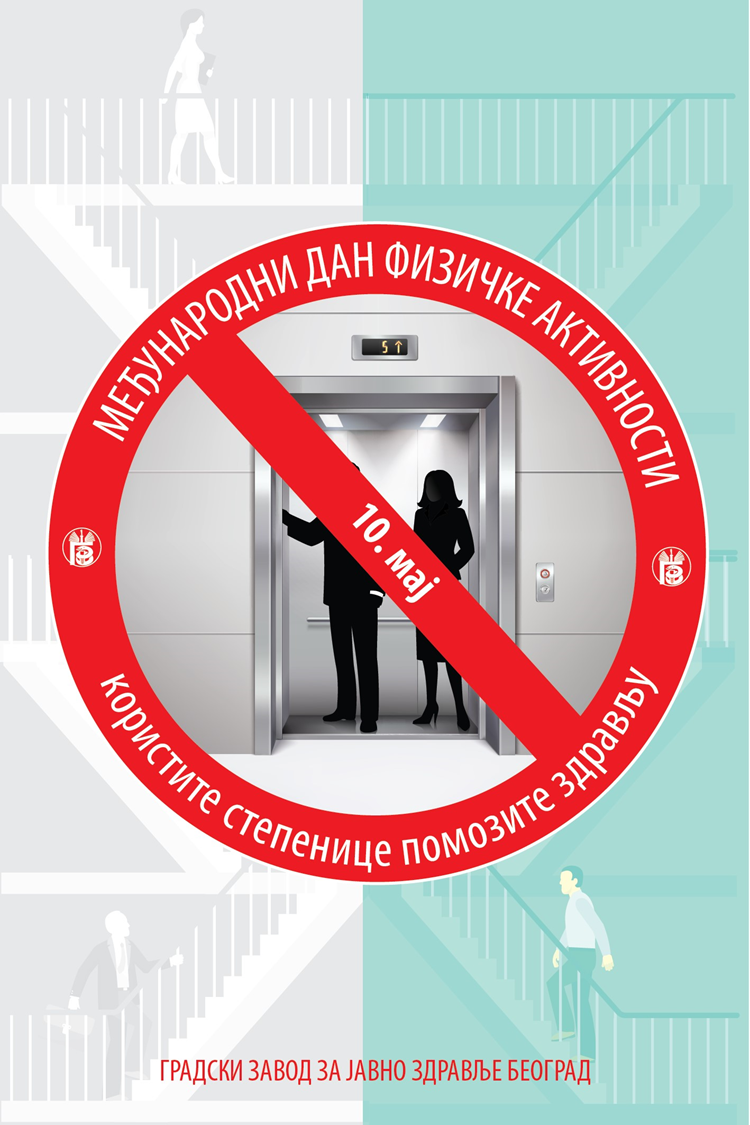 КРЕТАЊЕМ ДО ЗДРАВЉА
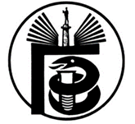 КОЛИКО СМО ФИЗИЧКИ АКТИВНИ?
У СВЕТУ...
1,4 милијарде одраслих особа је недовољно физички активно
свака трећа жена
сваки четврти мушкарац
  преко 80 % адолесцената -недовољно физички активно
АДЕКВАТНА ФИЗИЧКА АКТИВНОСТ



5 МИЛИОНА ПРЕВРЕМЕНИХ СМРТИ МАЊЕ СВАКЕ ГОДИНЕ
[Speaker Notes: Више од четвртине одрасле популације на свету (1,4 милијарде одраслих) није довољно физички активно (1 од 3 жене и 1 од 4 мушкарца).
У земљама са високим дохотком, 26% мушкараца и 35% жена није било довољно физички активно- двоструко више у поређењу са 12% мушкараца и 24% жена у земљама са ниским приходима.
Државе чланице СЗО сложиле су се оko добровољног глобалног циља NCD-а за смањење од 10% физичке неактивности до 2025. године.

https://www.who.int/dietphysicalactivity/factsheet_inactivity/en/]
КОЛИКО СМО ФИЗИЧКИ  АКТИВНИ?
ДЕЦА:

ПРЕДШКОЛСКИ УЗРАСТ 

преко 60% не испуњава минимум препорука за физичку активност  (више девојчице) 

ШКОЛСКИ УЗРАСТ 
4/5  се бави физичком активношћу у слободно време
      	  (1-2 x недељно) 
 98% редовно похађа наставу физичког

14% деформитети стопала 
10% дефомитети кичме
ОДРАСЛИ:

Око 41% углавном седи или стоји (жене више од мушкараца)  

Седе у просеку 4,7 сати дневно
 (У Београдском региону – 5,8 сати)

Сваки десети хода или вози бицикл препоручених 30 минута дневно

Сваки девети се бави фитнесом, спортом или рекреацијом најмање 150 минута недељно
У СРБИЈИ...
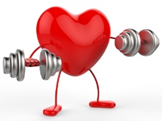 ПРЕДНОСТИ И КОРИСТИ ФИЗИЧКЕ АКТИВНОСТИ
ФИЗИЧКЕ
Обезбеђује правилан раст и развој 
Помаже одржању здраве телесне тежине (у сваком животном добу)
Помаже развoју моторике, снаге, флекcибилности и  издржљивости
Развија и одржава чврстину костију и мишића
ПСИХИЧКЕ
Побољшава квалитет сна
Смањује напетост и ризик од појаве депресивних осећања
Јача самопоуздање
Побољшава когнитивне функције
Побољшава ментално здравље
СОЦИЈАЛНЕ
Побољшава стицање и одржавање социјалних вештина
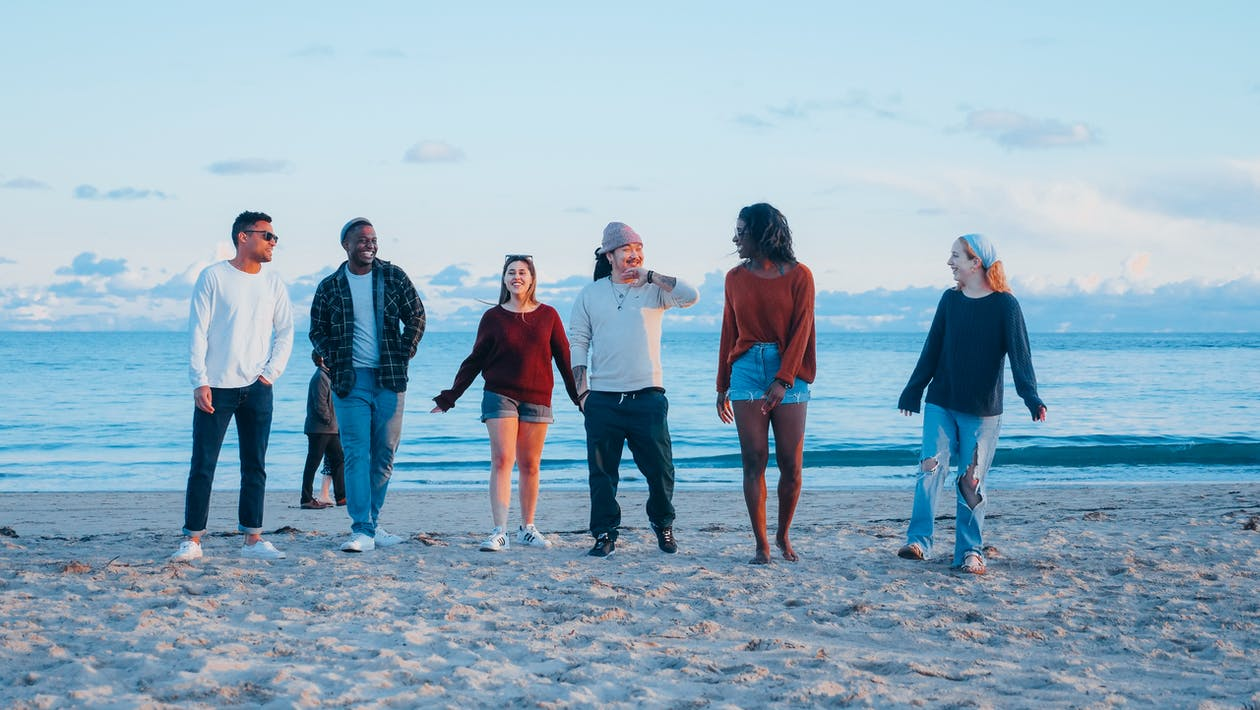 Повећава очекивано трајање живота!
[Speaker Notes: Користи од физичке активности  су бројне Физичке користи  укључују смањени ризик од  развоја дравствених проблема, повећану свест о свом телу, учење нових вештина попут ходања или скакања. 
Емоционални бенефити  су помоћ у превазилажењу напетости, стреса и беса. 
Когнитивне користи се огледају у бољем успеху у школи 
Социјалне користи се виде кроз лакше успостављање контакта  и позитивног односа са другима.]
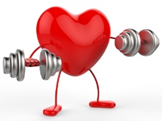 ПРЕДНОСТИ И КОРИСТИ ФИЗИЧКЕ АКТИВНОСТИ
СМАЊУЈЕ РИЗИК ОД НАСТАНКА БРОЈНИХ ПОРЕМЕЋАЈА ЗДРАВЉА:
Неухрањености или гојазности 
Повишеног крвног притиска
Дијабетеса мелитус тип 2
Болести срца и крвних судова
Исхемијског можданог удара
Депресије и анксиозности 
Различитих деменција (укључујући и Алцхајмерову болест)



Карцинома (дебелог црева, дојке, плућа, простате,јетре, ендометријума) 
Атеросклерозе
Остеопорозе
Падова (посебно у старијем животном добу)
Прелома
Инвалидитета
ФИЗИЧКА АКТИВНОСТ ЧУВА И ЈАЧА  НАШ ИМУНИТЕТ!
[Speaker Notes: Стања и обољења где су седентарни начин живота и физичка  неактивност фактори ризика :
Кардиоваскуларна обољења
Исхемијски мождани удар
Карцином (дебелог црева, дојке, простате, јајника, ендометријума, плућа)
Дијабетес мелитус (тип 2)
Дислипидемија (повећан укупни /LDL холестерол, смањен HDL холестерол)
Хипертензија
Имунодефицијенција
Метаболички синдром
Неуролошке и психијатријске болести (пад интелектуалних функција, депресија, деменција)
Остеопороза (падови, фрактуре)
Прекомерна телесна тежина/гојазност
Атеросклероза
Саркопенија
Инвалидитет

Метаболички синдром је комбинација одређивача кардио-метаболичког ризика, укључујући централну гојазност, инзулинску резистенцију, интолеранцију глукозе, дислипидемију, хипертензију, хиперинзулинемију и микроалбуминурију
постоје „јасни докази“ да постоји инверзна веза између обима физичке активности и стопе смртности од свих узрока код мушкараца, жена, млађих и старијих одраслих; (б) придржавање тренутних смерница о минималној физичкој активности повезано је са 20–30% смањења смртности од свих узрока; и (ц) даље смањење ризика долази код већих нивоа потрошње енергије



People who are insufficiently active have a 20% to 30% increased risk of death compared to people who are sufficiently active.
5Физичка неактивност спада у водеће факторе ризика за хроничне незаразне болести, а особе које су недовољно физички активне имају 2030% већи ризик од превремене смрти у поређењу са особама које су физички активне. Ф]
УТИЦАЈ ФИЗИЧКЕ АКТИВНОСТИ НА САН
Физичка активност:
Повећава производњу мелатонина-  хормона који регулише циклусе спавања и буђења - може помоћи  бржем успављивању и бољем квалитету сна 
Смањује стрес- типичну препреку за успављивање
Побољшава расположење -  доводи до повећаног ентузијазма за                   вежбање које утиче на квалитет сна 
Помаже у регулисању телесне температуре која је неопходна за успављивање
Редовна физичка активност умереног интензитета побољшава  трајање и квалитет сна
Одрасли који вежбају  најмање 30 минута спавају  у просеку 15 минута дуже од оних који не вежбају!
ПРЕПОРУКЕ ЗА ОПШТУ ПОПУЛАЦИЈУ
≥150 минута умерене аеробне активности недељно (брзо ходање,рекреативно пливање вожња бицикла по равном, џогинг, шетња са љубимцем), или
≥ 75  минута интензивне  аеробне активности недељно (трчање,прескакање конопца, аеробик, брзо пењање степеницама, вожња бицикла узбрдо), или 
Комбинација умерених и интензивних аеробних активности
Минимум 2 х недељно -  вежбе за јачање мишића
ОПЦИЈА 2 
(75 мин. интензивне активности недељно) 
3 дана у недељи -  25 минута
ОПЦИЈА 1 
    (150 мин. умерене активности недељно) 
Сваки дан или мин. 5 дана недељно умерена до интензивна аеробна активност - 30 минута 
(може и у више епизода од 10 мин.)
ОПЦИЈА 3 
(комбинација интензивне и умерене акт. ) 
100 мин. умерене +25 мин. интензивне недељно
1 мин. интензивне активности = 2 мин.умерене активности
ПРЕПОРУКЕ ЗА СПЕЦИФИЧНЕ ПОПУЛАЦИОНЕ ГРУПЕ
ДЕЦА И МЛАДИ (6-17 год.)

60 мин. аеробне физичке активности/дан
3 х недељно- јачање мишића < од 1 сат седења у континуитету
ДЕЦА  млађа од 6 год.

0-1 год.  више епизода активности у току дана
1-5 год > 180 мин. физичке активности /дан
< од 1 сат седења у континуитету
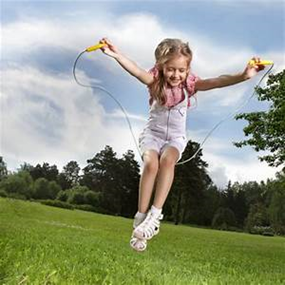 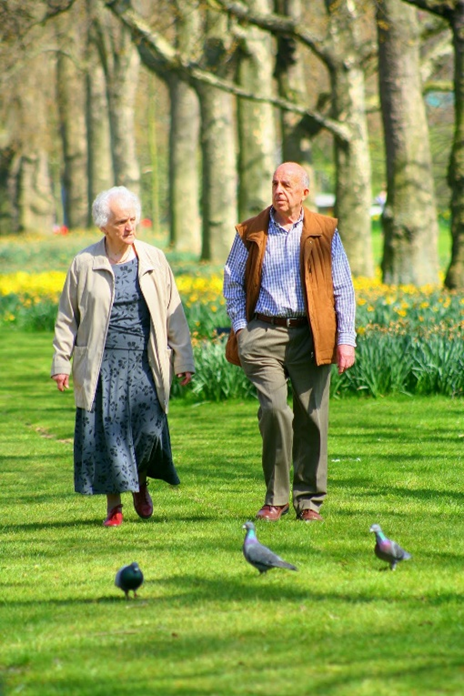 ОСОБЕ старости 65+

≥150 минута умерене аеробне активности недељно, или
≥ 75  минута интензивне  аеробне активности недељно, или 
Комбинација умерених и интензивних аеробних активности
Минимум 2  х недељно-  вежбе за јачање мишића 
3 х недељно вежбе за равнотежу
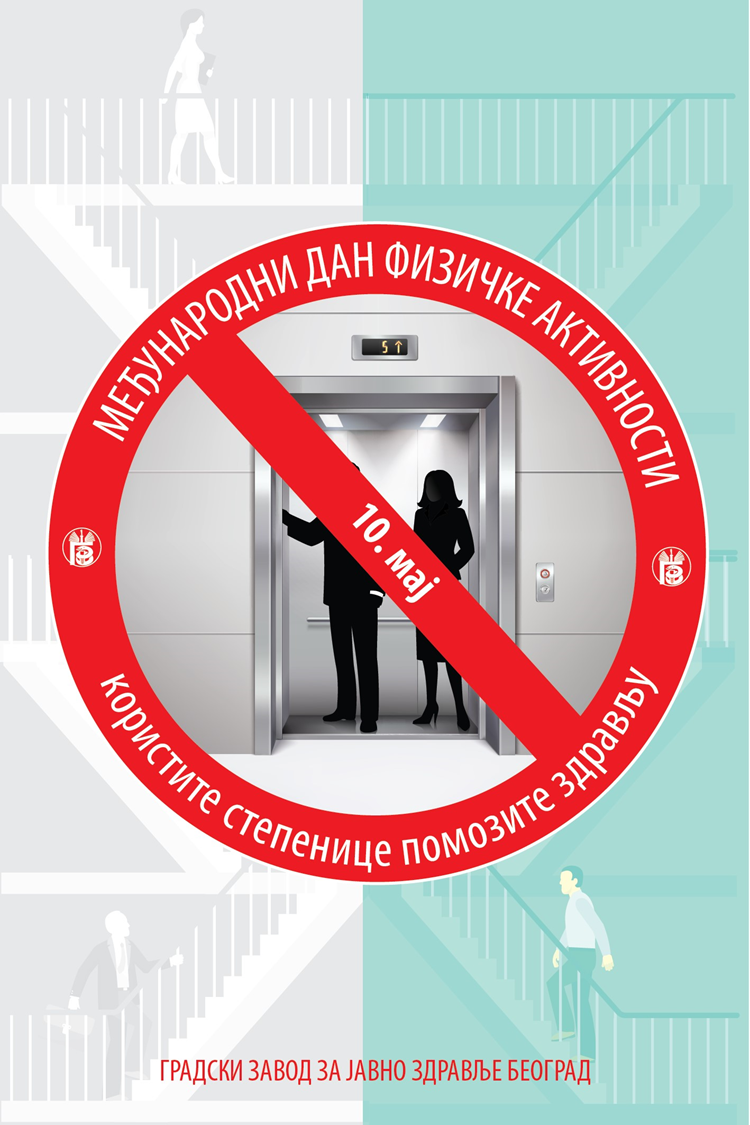 РЕДОВНА  ФИЗИЧКА АКТИВНОСТ 
ЧУВА ВАШЕ ЗДРАВЉЕ!